Unit 3　The Internet
Period Five
WWW.PPT818.COM
Period Five　Writing—A blog post
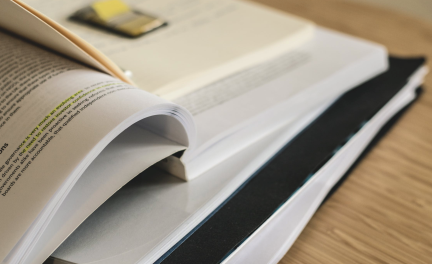 PART  1
技法点拨
写作训练
PART  2
PART
 1
技法点拨
文体分析   把握写作动脉
◆写作指导
本单元的写作任务是博客写作(blog post)，博文就是网络日志中的短小美文。必须具备以下要求：
1.标题引人注目；
2.内容新颖；
3.短小精悍；
4.融思想性、知识性、趣味性、艺术性于一体。
◆常用表达
1.I’m not an expert，but many years as a blogger have taught me a thing or two...
2.First of all...
3.When it comes to...
4.This is something I failed to...
5.3 ways to improve your...
6.Have you had any bad experiences...?
7.Do you have any good advice for...?
8.Post your comments below！
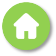 PART
 2
写作训练
弄清文络   写作妙笔生花
随着网络的发展，人们消费观念的转变，购物方式也在悄然地发生变化。“网购”已成为一种时尚，越来越多的学生也正加入网购群体。请你根据以下提示，在你的博客上写一篇关于“网上购物”的文章。
优点：
1.足不出户；节约时间。
2.价格通常比较便宜。
3.可供选择的范围广，种类多。
缺点：
1.只能看到图片，看不到商品本身。
2.容易购买大量不太需要的东西，造成浪费。
◆审题谋篇
审题
写作要求是介绍“网上购物”，写作时应注意下面几点：
1.确定文体：这是一篇博文。写作时注意博文的写作特点。
2.主体时态：文章应以一般现在时为主。
3.主体人称：第二人称。
谋篇
第一段：开篇引出博客的话题。
第二段：具体介绍网上购物的优点。
第三段：具体介绍网上购物的缺点。
第四段：鼓励读者发表评论。
◆遣词造句
核心词汇
1.互联网	_____________
2.网购	 _______________
3.各种各样的货物	 ________________
4.与……不同	 ________________
the Internet
shopping online
varieties of goods
be different from
连词成句
1.由于互联网的发展，很多人习惯了网上购物。(as；be used to)
__________________________________________________________________
2.不用外出，你就能买到你感兴趣的东西。(what引导的宾语从句；be interested in)
__________________________________________________________
3.当你网上购物时，你可以从更多种类的商品中进行选择，这些商品的价格通常较低。(时间状语从句；varieties of；并列句) 
__________________________________________________________________________________________________
As the Internet has developed，many people are used to shopping online.
You can buy what you’re interested in without going outdoors.
When you are shopping online，you can choose from more varieties of goods，and their prices are generally lower.
4.你很容易买到与你在网上看到的图片不一样的商品。(it’s ＋adj.＋for sb. to do sth. )
____________________________________________________________________________
5.网上购物可能会导致人们买一些不太需要的商品。(cause sb. to do sth. ；定语从句)
___________________________________________________________________
It’s very easy for you to buy goods different from the pictures you see on the 
Internet.
Shopping online may cause people to buy goods that are not badly needed.
句式升级
1.请用with介词短语作状语改写句1。
___________________________________________________________________________
2.请用状语从句的省略形式和定语从句改写句3。
___________________________________________________________________________________________
With the development of the Internet，many people are used to shopping
 online.
When shopping online，you can choose from more varieties of goods，whose
 prices are generally lower.
◆组句成篇
用适当的过渡词语，把以上词汇和句式，再加上联想内容，组成一篇80词左右的英语短文。
参考范文
With the development of the Internet，many people are used to shopping online.
Shopping online has many advantages.Just by a click of the mouse，you can buy what you’re interested in without going outdoors.When shopping online，you can choose from more varieties of goods，whose prices are generally lower.
Its disadvantages are obvious，too.First，it’s very easy for you to buy goods different from the pictures you see on the Internet.Second，shopping online may cause people to buy goods that are not badly needed.
What’s your opinion about shopping online？Post your comments below!
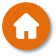